立体の表面積
本時の目標
いろいろな立体の表面積を求めることができる。
ルービックキューブの表面全体の面積を求めよう。
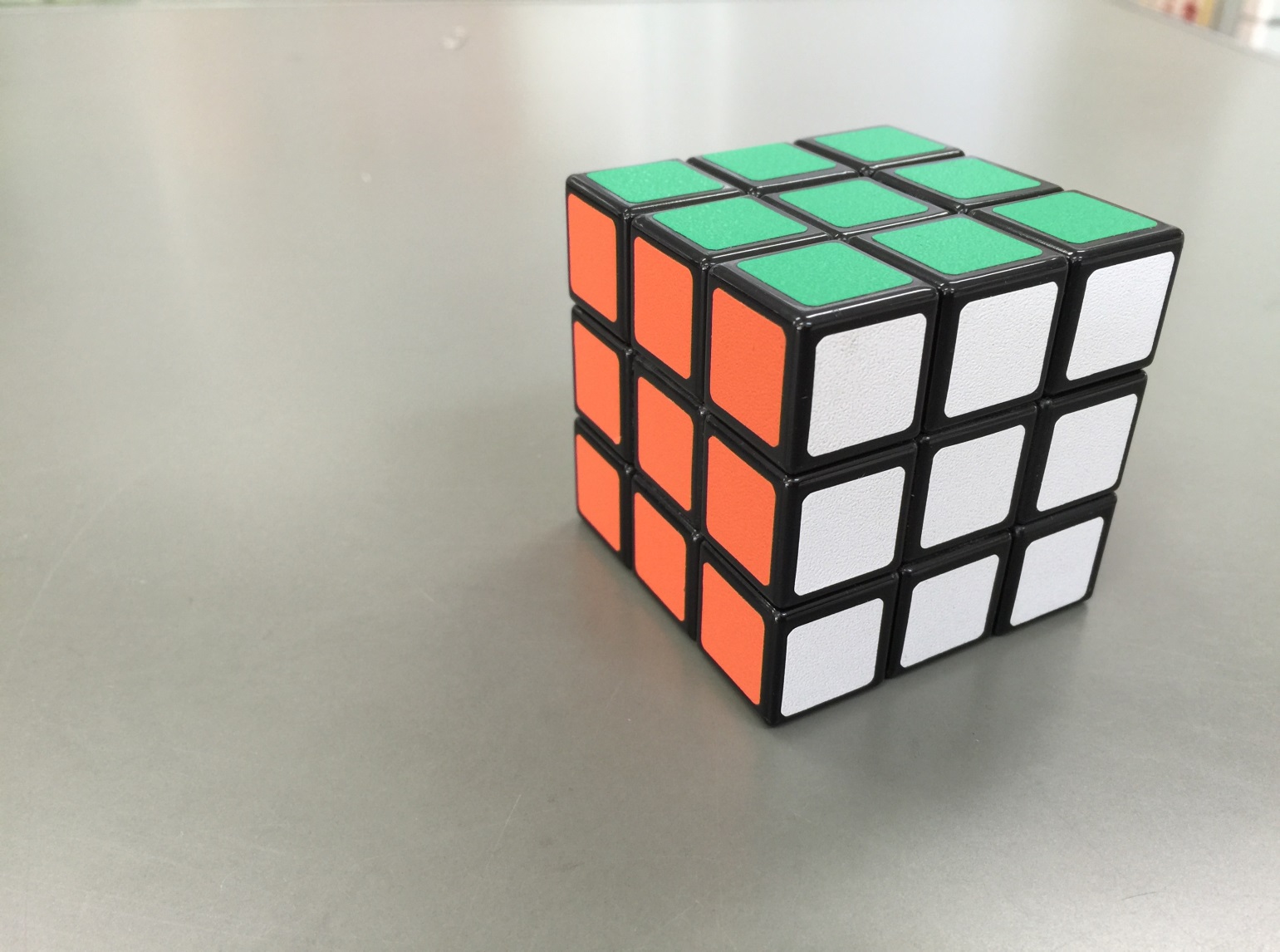 ６㎝
２㎝
６㎝
２１６㎝2
立体の表面積
立体の表面全体の面積
表面積

一つの底面の面積
底面積
側面全体の面積
側面積
側面積
側面積
側面積
底面積
三角柱の側面積・表面積
４㎝
４㎝
３㎝
３㎝
５㎝
６㎝
６㎝
５㎝
次の三角柱の表面積を求めなさい。
８㎝
８㎝
６㎝
６㎝
10㎝
７㎝
７㎝
10㎝
円柱の側面積・表面積
4㎝
10㎝
10㎝
4㎝
縦の長さ＝１０（cm）　　
横の長さ＝底面の円周の長さ＝２π×４（cm）
側面積＝１０× ２π×４＝８０π（cm2）
表面積＝８０π＋１６π×２＝１１２π（cm2）
次の円柱の表面積を求めなさい。
3㎝
６㎝
６㎝
３㎝
縦の長さ＝６（cm）　　
横の長さ＝底面の円周の長さ＝２π×３（cm）
側面積＝６× ２π×３＝３６π（cm2）
表面積＝３６π＋９π×２＝５４π（cm2）
正四角錐の表面積
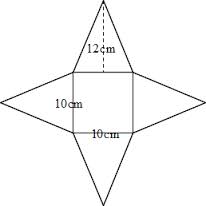 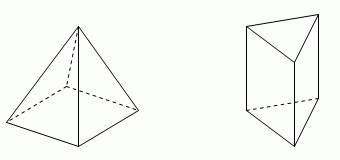 12㎝
10㎝
次の正四角錐の表面積を求めなさい。
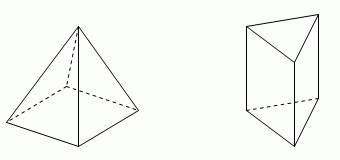 10㎝
12㎝
おうぎ形の中心角の求め方
おうぎ形と同じ半径の円の円周と中心角で比例式をつくる。
９㎝
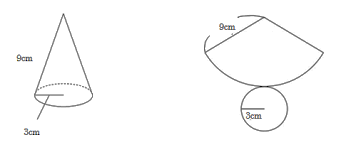 ９㎝
ｘ
３６０
６π㎝
１８π㎝
６π：１８π＝ｘ：３６０
　　　  １８πｘ＝６π×３６０
          ｘ＝１２０
円錐の表面積
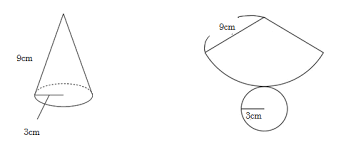 側面の展開図は半径９㎝のおうぎ形
弧の長さは底面の円の円周に等しい。
中心角をｘとすると・・・
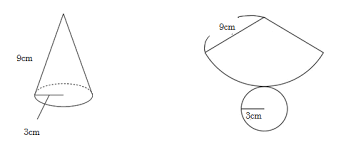 ｘ
次の円錐の表面積を求めなさい。
側面の展開図は半径６㎝のおうぎ形
弧の長さは底面の円の円周に等しい。
中心角をｘとすると・・・
展開図
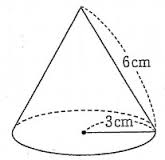